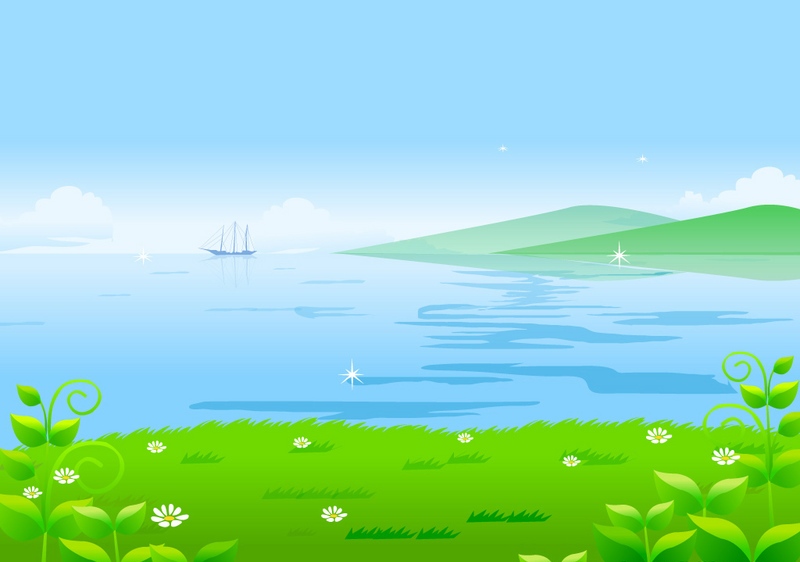 NhiÖt liÖt chµo mõng
 c¸c thÇy c« gi¸o vÒ dù giê
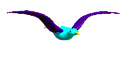 Chuyªn ®Ò: øng dông CNTT trong d¹y häc TËp viÕt
Bµi: ¤n ch÷ hoa P
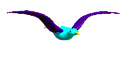 Líp 3
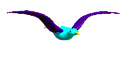 Viết bảng :
B
Tên riêng :
Phan BĖ Châu
P
B
C
Câu :
Phá Tam Giang nối đường ra Bắc
P
G
T
B
V
Đ
Đèo Hải Vân hướng mặt vào Nam
H
N
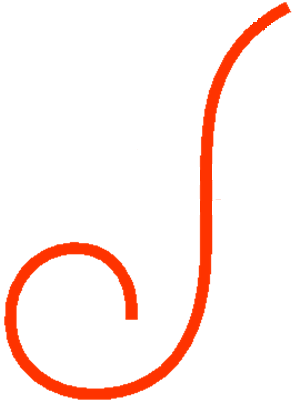 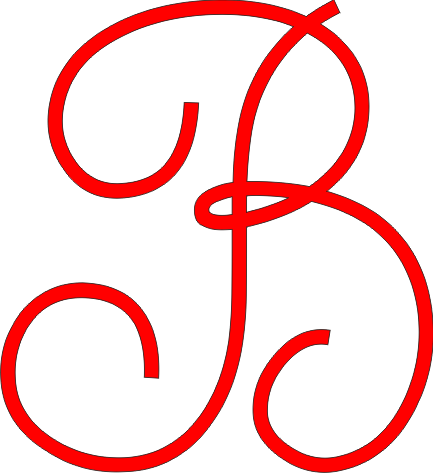 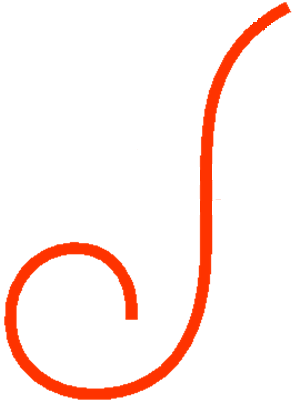 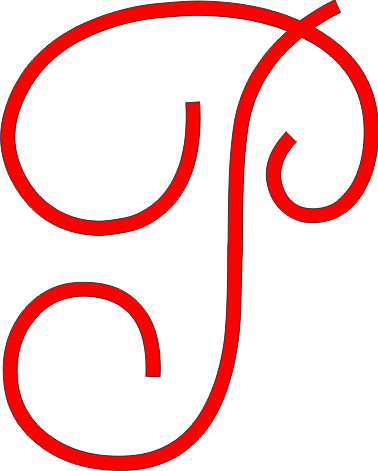 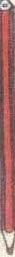 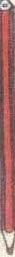 1
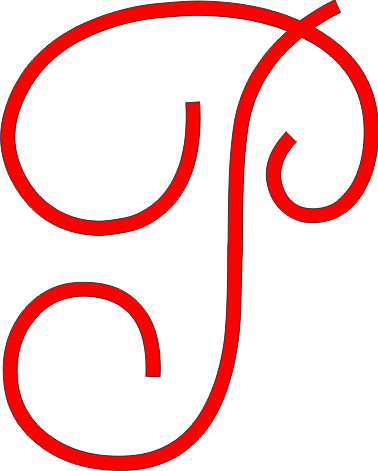 2
Chữ hoa P gồm mấy nét? Là những nét nào?
Chữ hΞ P gồm 2 nét :
Nét 1 : Nét móc ngược trái
Nét 2 : Nét cong trên
Tên riêng :
o
Phan BĖ Châu
o
Phan Bội Châu sinh ngày 26/12/1867 tại làng Đan Nhiễm, xã Nam Hoà, huyện Nam Đàn, tỉnh Nghệ An. Ông nổi tiếng thông minh từ bé, năm 6 tuổi học 3 ngày thuộc hết Tam Tự Kinh, 7 tuổi ông đã đọc hiểu sách Luận Ngữ, 13 tuổi ông thi đỗ đầu huyện.
Ông là một trí sĩ yêu nước trong những năm đầu của thế kỉ XX. Vừa hoạt động cách mạng, ông vừa viết nhiều tác phẩm văn thơ yêu nước.
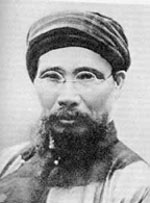 Tên riêng :
Phan BĖ Châu
Câu :
Phá Tam Giang nĒ đường ra Bắc
Đèo Hải Vân hướng mặt vào Nam
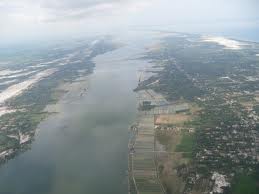 Ph¸ Tam Giang
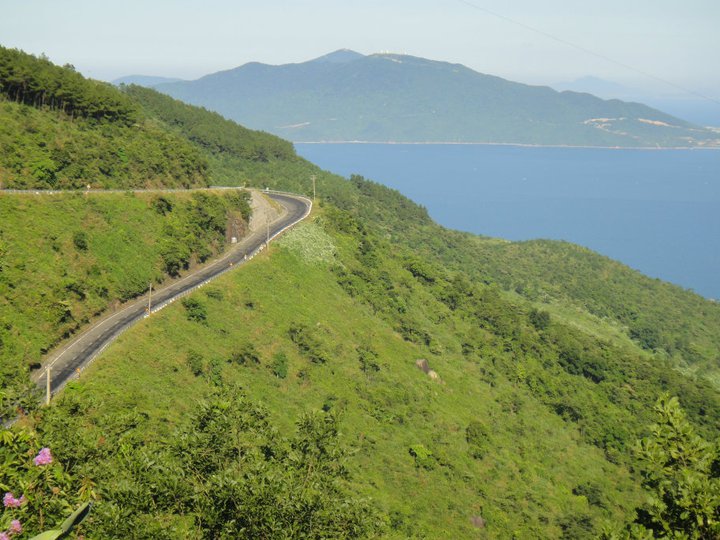 ®Ìo H¶i V©n
Câu :
Phá Tam Giang nĒ đường ra Bắc
Đèo Hải Vân hướng mặt vào Nam
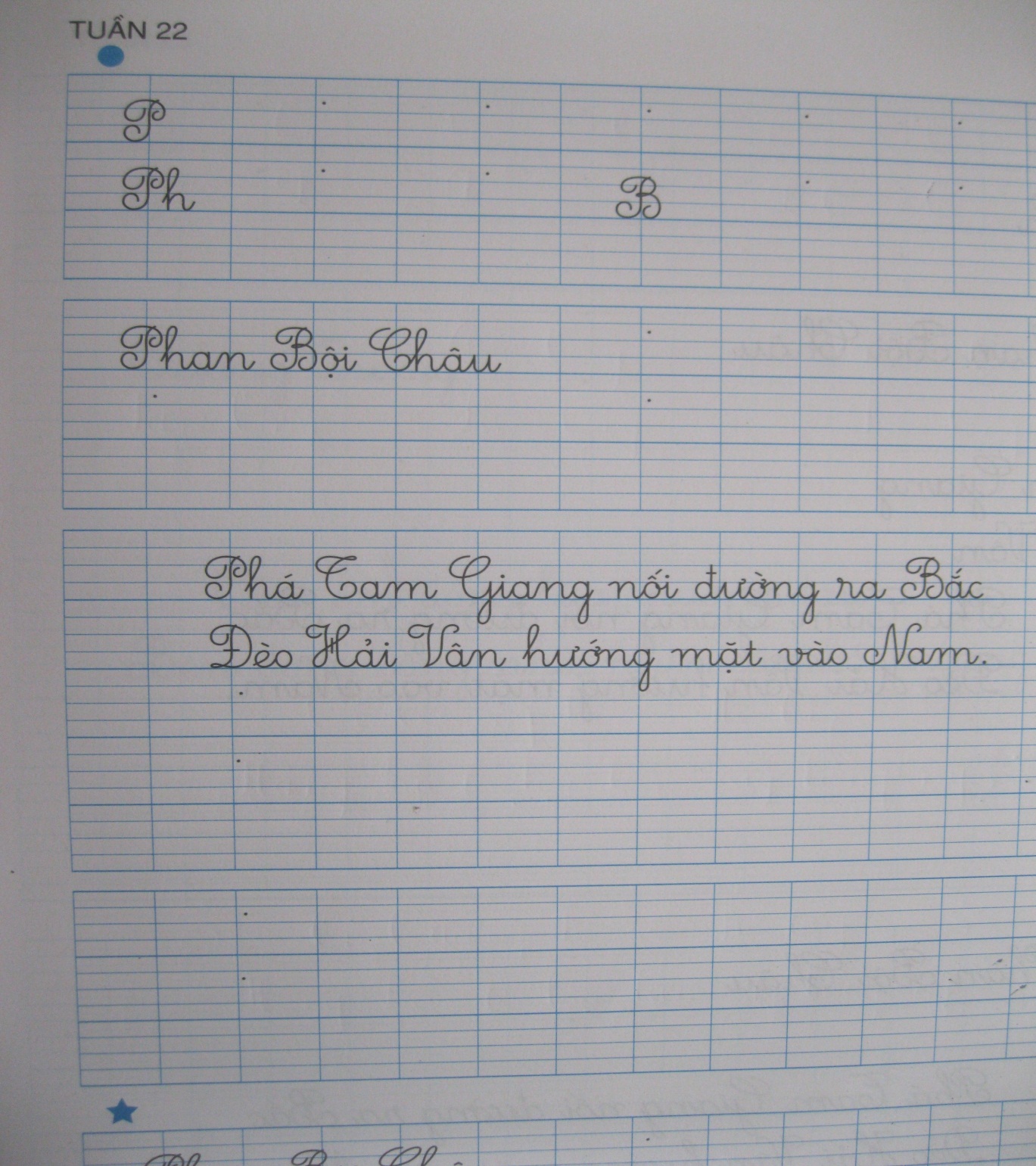 Viết vở :
KÝnh chóc c¸c thÇy c«
vµ c¸c em m¹nh kháe
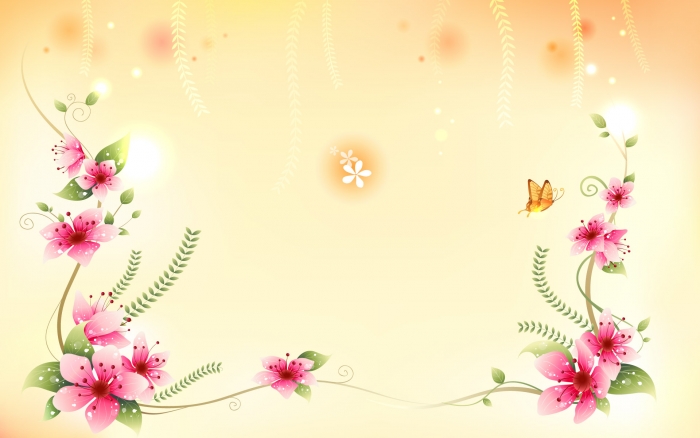